Rafrænt uppeldi
Vitum við hvað börnin
  okkar eru að gera 
  á netinu?
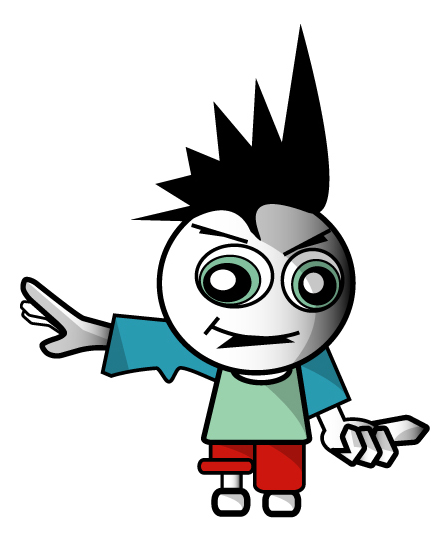 Eru reglur heima hjá þér?
http://www.youtube.com/watch?v=uskqx8iAzuE
Það sem ber að varast
Tæling
Sexting
Einelti
Skaðlegt efni 
Ofnotkun
„Ný tegund barnaníðinga“
„Barnaníðingarnir tveir sem verið hafa til umfjöllunar í fjölmiðlum að undanförnu eru af tegund sem er í útrýmingarhættu. Nútíma barnaníðingar vinna í gegnum netið.“ 

Formaður barnaverndarstofu
Tæling
Rafræn rándýr nálgast börn og ungmenni, t.d. í gegn um samksiptasíður og spjallsvæði leikja.

Þykjast gjarnan vera á sama aldri og hafa sömu áhugamál.
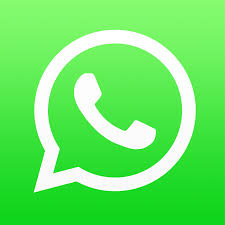 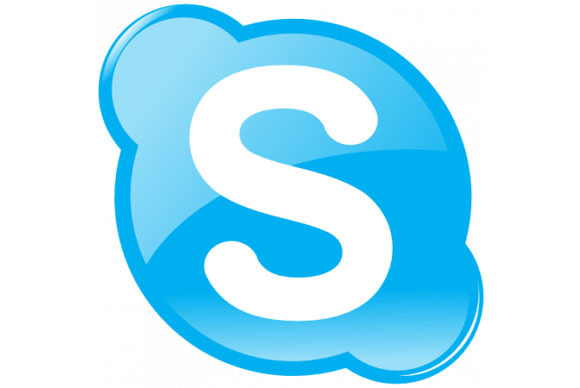 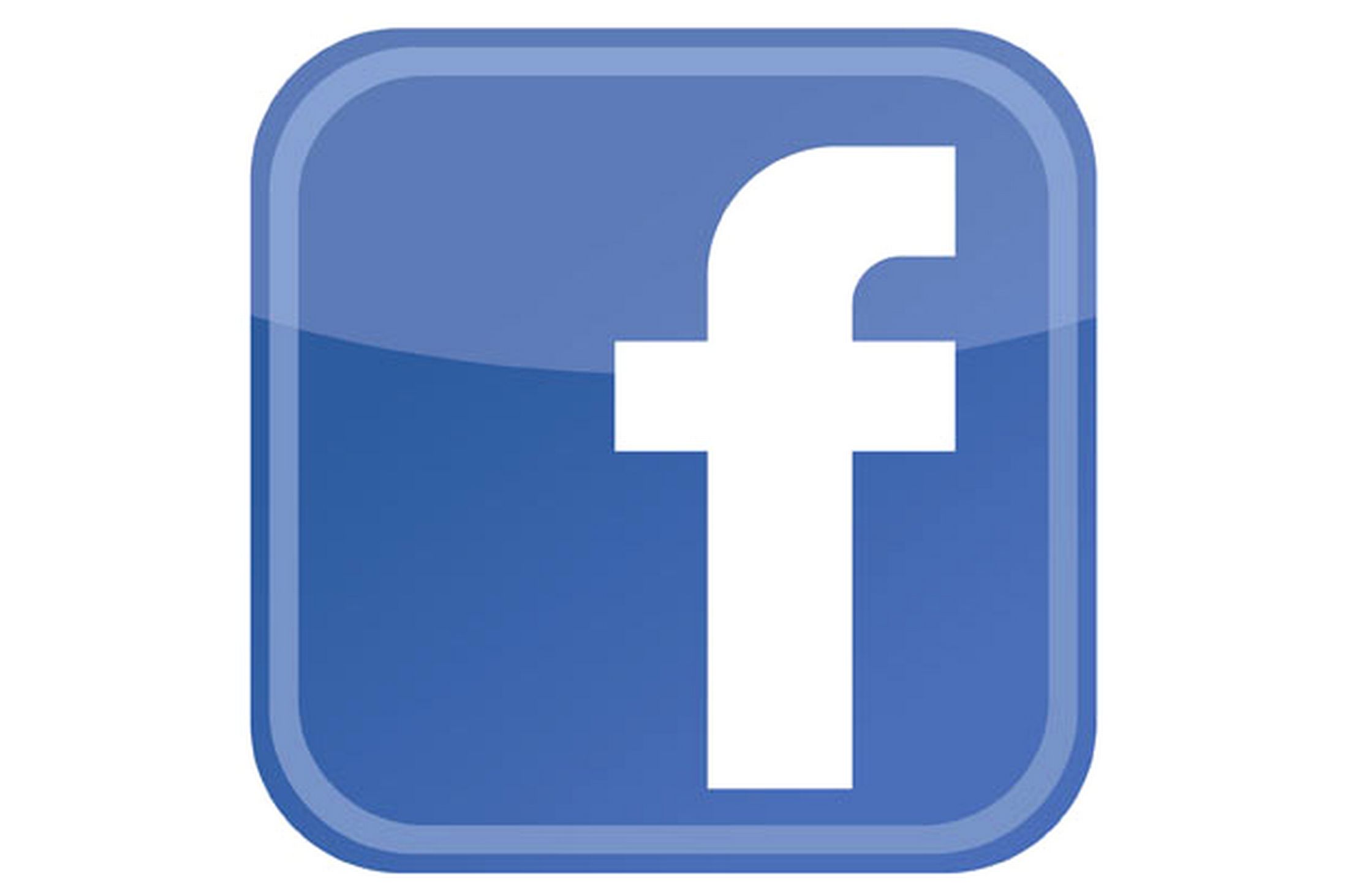 Tæling
Láta þeim líða eins og þau séu einstök, mikilvæg, elskuð. Gylliboð.  

Þegar sambandið hefur fest sig í sessi nota þeir gjafir eða hótanir til þess að fá sínu fram.

Sækjast eftir djörfum myndum og mynskeiðum eða vilja hittast.
Verum vakandi fyrir óeðlilegum samskiptum
saft@saft.is
Hjálparsími RKÍ 1717
Sexting
Djörf skilaboð: nektarmyndir eða myndskeið.

 Daður, mont, sýna staðfestu í sambandi, grín.

Stúlkur finna fyrir félagslegum þrýstingi að senda af sér myndir (allt niður í 11 ára aldur!).

Mjög auðvelt að missa stjórn á aðstæðum.

Um 11% íslenskra stúlkna og 3% drengja hafa verið beðin eða beitt þrýstingi um að senda af sér ögrandi mynd. (6.-10. bekkur) Um 2% láta undan.
CEOP - Exposed
[Speaker Notes: http://www.youtube.com/watch?v=4ovR3FF_6us]
Snapchat
YEVVO
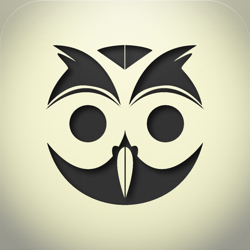 Rafrænt einelti
Á sér aðallega stað í gegn um samskiptasíður, spjallsvæði leikja og í smáskilaboðum.

Særandi/niðrandi ummæli eða myndbirtingar – oft kynferðislegar tilvísanir. 

Misnotkun á auðkenni fórnarlambs.

Nafnleysi
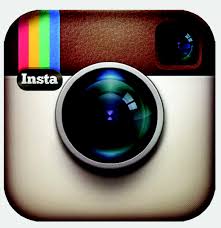 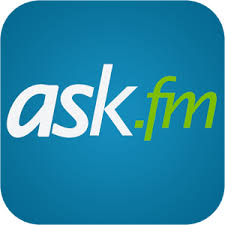 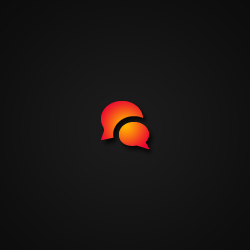 Gerendur rafræns eineltis
Gerendum hefur stundum verið skipt í eftirfarandi hópa (ungmennaráð)

Hefnigjarni engillinn
Valdaþyrstu eða hefnigjörnu nördarnir
Vondu stelpurnar
Óvart gerandinn eða af því ég get gerandinn
Grín?
Gerendur skýla sér á bak við grín. 

Þolandi upplifir þjáningu og niðurlægingu.

Erfitt að greina góðlátleg eða hvasst gín í rafrænum samskiptum.
neteinelti.is
Ljót samskipti
Disconnect
Hvað getum við gert?
Verum vakandi. Verum til staðar.

Ræðum opinskátt um hætturnar sem fylgja netinu: Auðvelt er að missa stjórn á aðstæðum, sumir sigla undir fölsku flaggi.

Setjum mörk: Fara varlega varlega með persónuupplýsingar, ekki samþykkja að hitta ókunnuga, temja sér nærgætni í samskiptum.
SAFT könnun
Ég má ekki segja eitthvað særandi um einhvern eða við einhvern 75,8 %

Ég má ekki hitta einhvern sem ég þekki bara af netinu 70,3 %

Ég má ekki nota peninga eða kreditkort í fjarhættuspil 65,9 %
SAFT könnun
Ég má ekki tala við ókunnuga á netinu 64%

Ég má ekki heimsækja viss vefsvæði 51.1%
Ég á að segja foreldrum mínum ef ég finn eitthvað á netinu sem mér finnst óþægilegt 47.3%

Um 30% barna í SAFT könnun segja foreldra sína setja sér tímamörk.
Skyldur foreldra
Skv. 94. gr. Barnaverndarlaga ber foreldrum og forráðamönnum, eftir því sem í þeirra valdi er, að vernda börn gegn ofbeldis- og klámefni, m.a. með því að koma í veg fyrir aðgang þeirra að því.
Auðvelt aðgengi
Gríðarlegt framboð af klámi

Youtube og Google

Einföld leitarorð vísa á klám (girls)

Kynna sér tæknilegar lausnir
Fáðu já!
Gagnvirk sjálfspróf
Ofnotkun?
Hvað eru börnin ykkar lengi á netinu á dag?

Hvað er nóg?

Hvað er of mikið?
[Speaker Notes: http://www.visir.is/section/MEDIA99&fileid=VTVDBD5D91F-9B95-4D7E-87DA-D62C1B1CFE01]
Einkenni ofnotkunar
Einangrun frá fjölskyldu og vinum. 
Tölvan í forgangi – hætta í íþróttum og útiveru. 
Logið til um notkun. Slakur námsárangur.

Líður betur í tölvunni en annars staðar.
Fráhvarfseinkenni – Pirringur, skapsveiflur, ljótt orðbragð.
[Speaker Notes: Við þurfum að vera góðar fyrirmyndir í þessum efnum. 

Leikir, fjárhættuspil, klám.]
Örþrifaráð foreldra
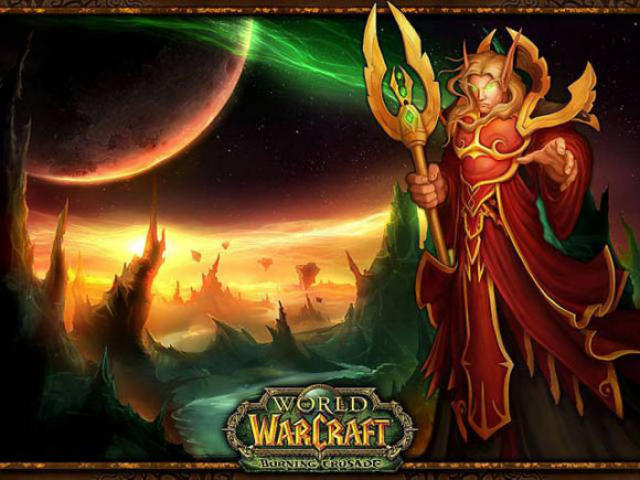 Uppgötvum netið saman
Takk fyrir